Your Logo
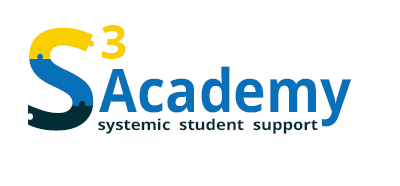 Center for School & District Partnership
Systemic Student Support (S3) Academy
Program Description
The S3 Academy partners with schools to reimagine student support to focus on the holistic development of every child. A strengths-based, preventative approach to student support will become part of the foundational structure of each participating school, ensuring that every child receives the support they need at the time they need it. Participating schools will develop the skills, knowledge, and internal capacity necessary to provide holistic, integrated student support for all students, and will support educators to confidently identify and implement practices, build internal staff capacity, and engage with teachers, families, students and community partners.
To learn more, watch our video overview
Goals/Outcomes
Each participating school will:
Increase their knowledge of ISS, the importance of the Whole Child, Every Child student support, including strengths and needs
Establish a structure and time to conduct whole child reviews with a pilot group
Examine and reorganize existing school resources to prioritize ISS
Create a tailored support plan for every student in a pilot group that identifies their strengths and needs and aligns supports to promote holistic development
Alignment to DESE Strategic Priority #1:

Cultivate systems to support the whole child and foster joyful, healthy, and supportive learning environments so that all students feel valued and connected.
Program Expectations and Commitments
Our Academy is broken into cohort-specific content sessions and school specific technical assistance sessions. Through the coaching model, each school will have individualized support that matches their needs and context. 
Year 1: Six (6) 90-minute network content sessions & up to 20 hours individual TA
Year 2: Four (4) 90-minute network content sessions & up to 10 hours individual TA
Year 3: Three (3) 90-minute network content sessions
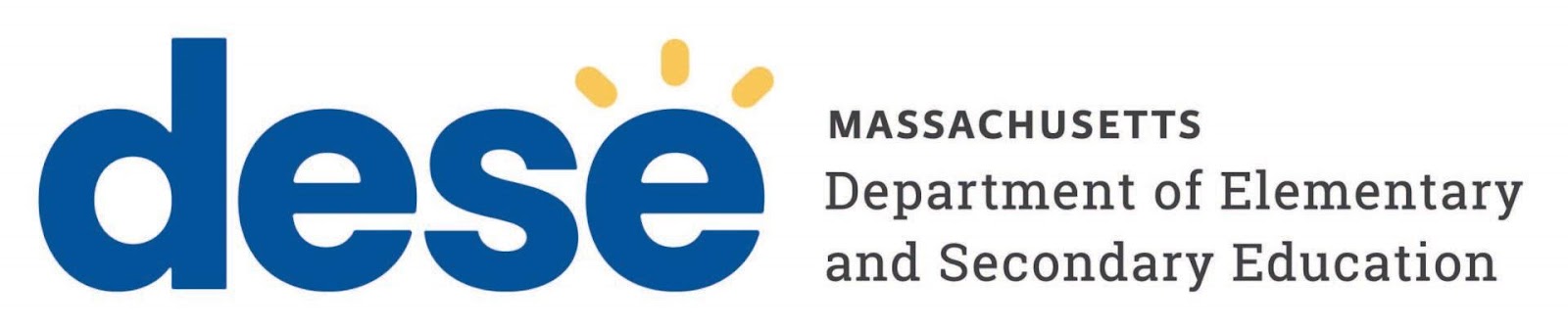 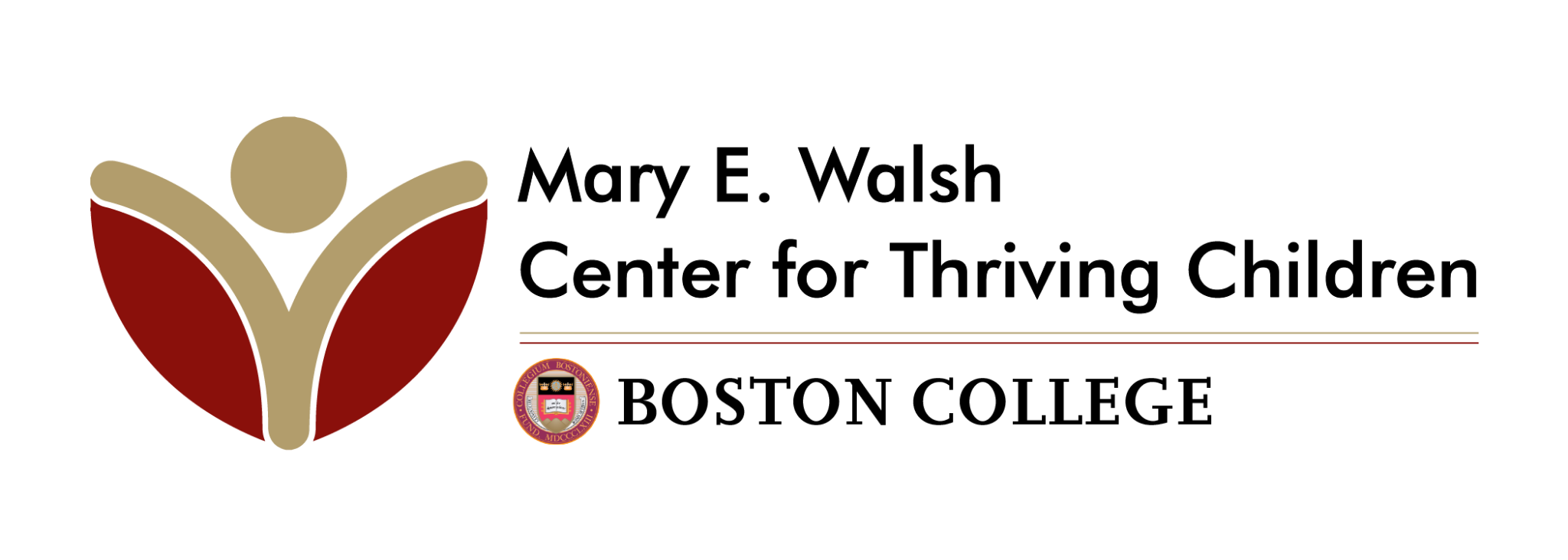 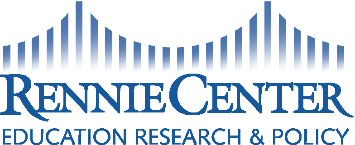 Your Logo
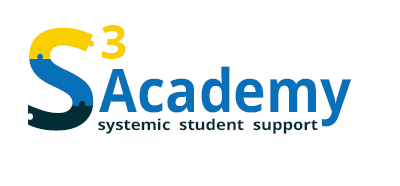 Center for School & District Partnership
Systemic Student Support (S3) Academy
Team Composition
Each participating school team should include the following members:
A school administrator or designee with decision-making authority
A student support-related staff member (e.g. school counselor, school social worker, school adjustment counselor etc.)
Teacher(s) to pilot the work
District-level administrator to support shared learning across schools
Readiness Requirements
Principal and counselor buy-in for building a system for integrated student support
Time to meet with S3 team for content sessions and TA
A structure to meet with teachers to discuss students
Have some interventions and supports for students across domains
To learn more, watch our video overview
How do we do this?
Starting with a pilot group of the school’s choosing, examine and fortify your school’s student support processes, shifting to a proactive model.
Build upon existing structures to review student data, discuss strengths and needs for all students, and connect them with resources.
Create an individual plan for each student’s success based upon a holistic review of their strengths and needs.
Place equity at the center of student support practices. Ensure teams make student support decisions that affirm each child’s cultural and linguistic identity.
Organize resources, interventions, and enrichments in order to connect students to the support they need at the time they need it.
Continuously analyze data from individualized plans to inform decisions that impact a school wide practice of integrated student supports.
Please see our At-a-glance document for more detailed information about our Academy 
(LINK)
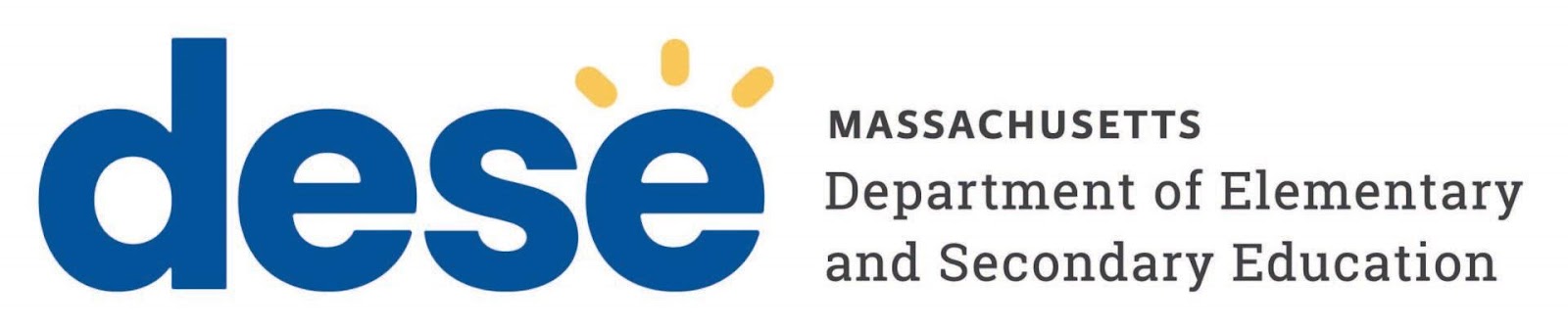 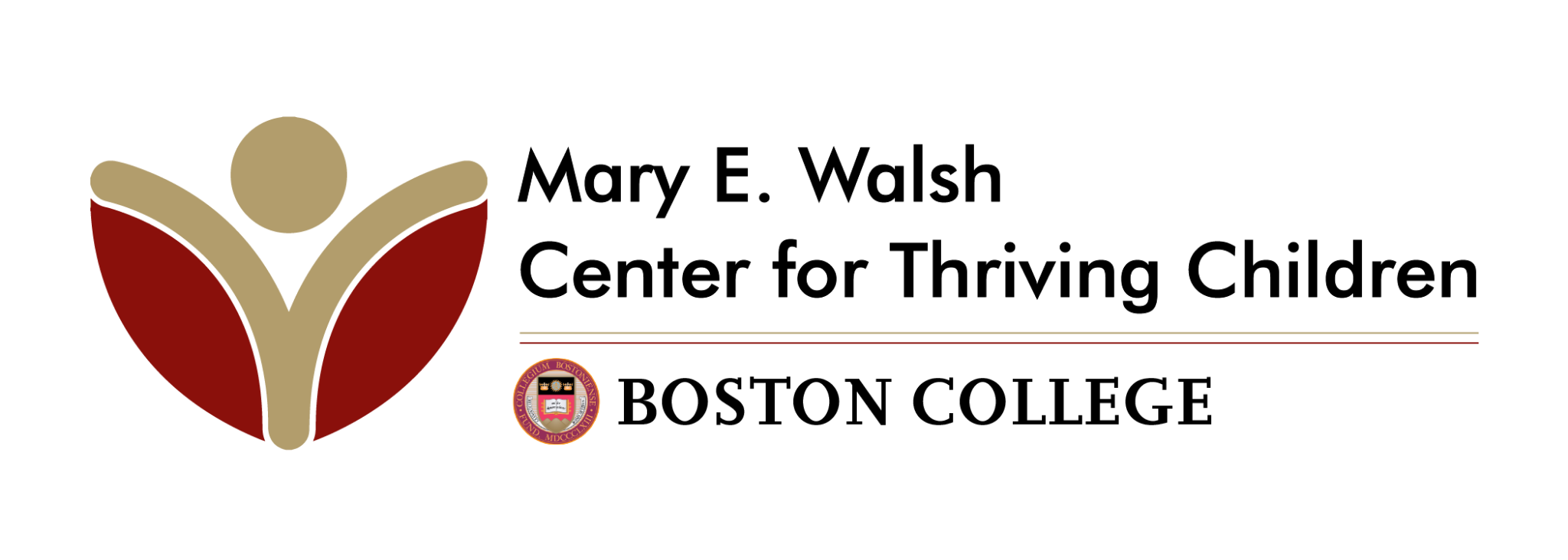 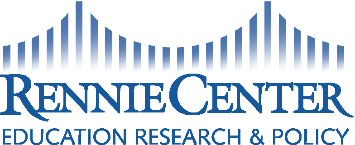 Your Logo
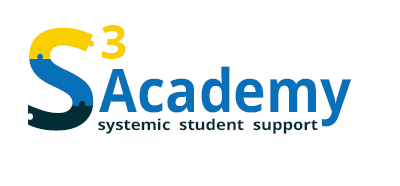 Center for School & District Partnership
Systemic Student Support (S3) Academy
THANK YOU!
Please reach out to schedule a 1-on-1 informational session with us!
Jennifer Bouckaert
bouckaer@bc.edu
Elle Jansen
ejansen@renniecenter.org
Elizabeth Looney
elizabel@bc.edu
Taylor Herring
herrinta@bc.edu
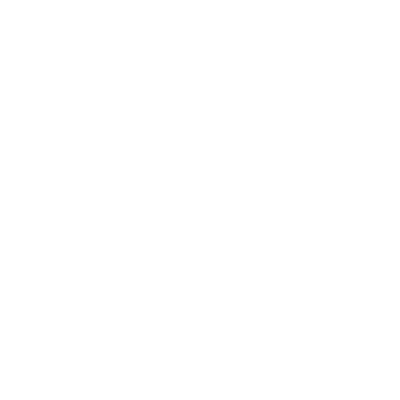 Rennie Center for Education Research and Policy
@therenniecenter
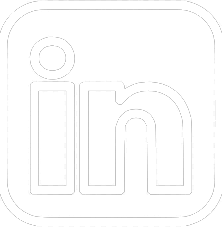 renniecenter.org
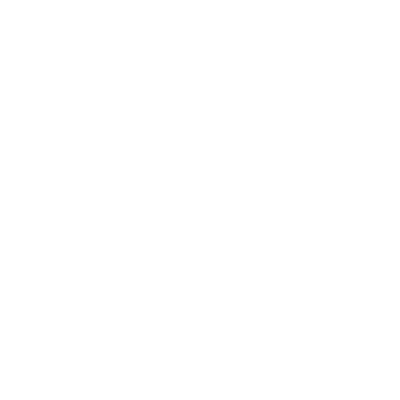 @thrivingchildrenBC
Mary E. Walsh Center for Thriving Children
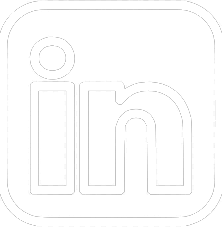 bc.edu/lynchschool
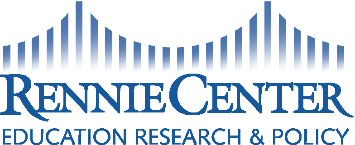 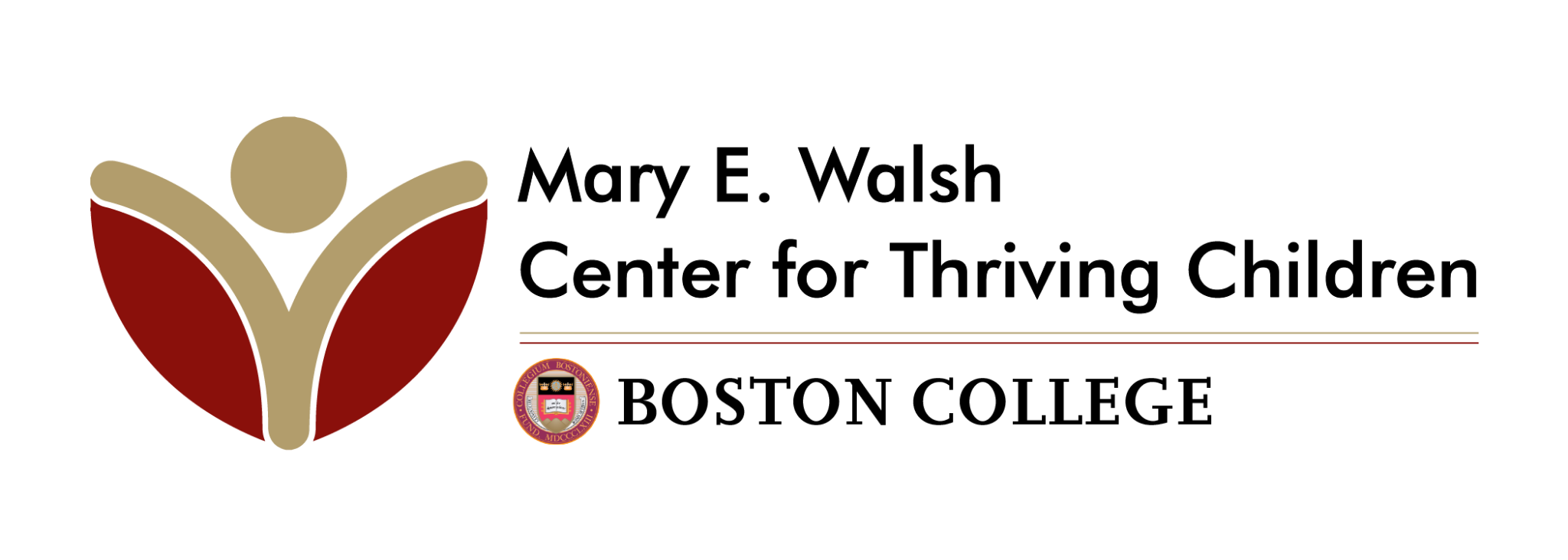 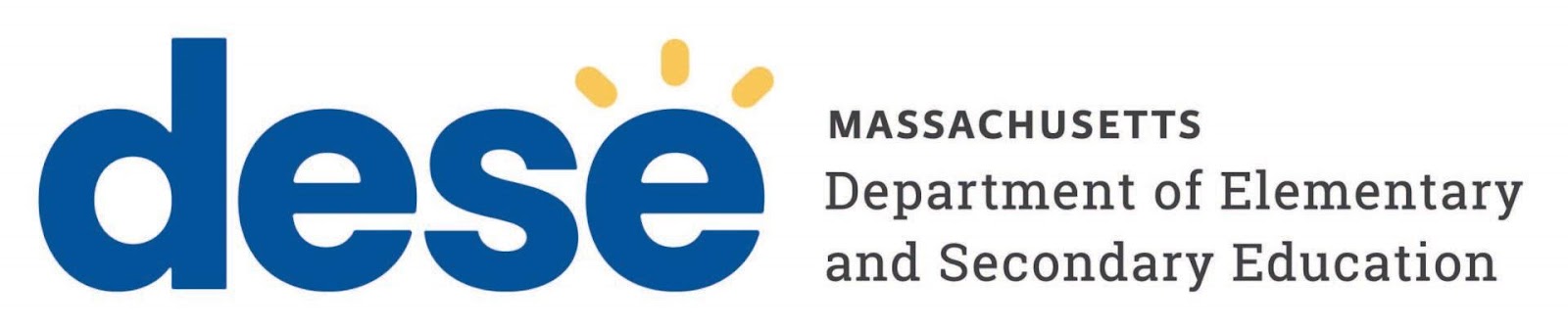 [Speaker Notes: Elle]